Универсиада – спортивные игры   студентов от 17до28 лет
Зимняя  Универсиада              каждые 2 года
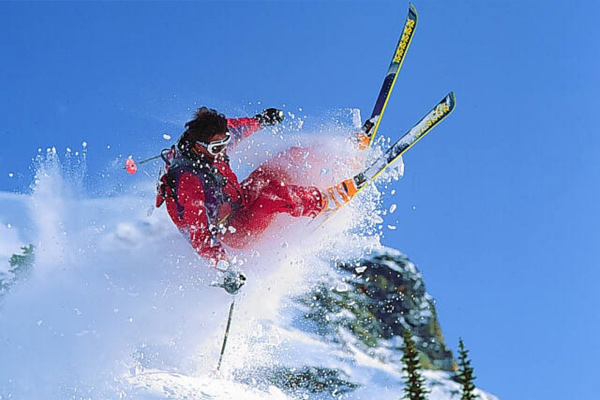 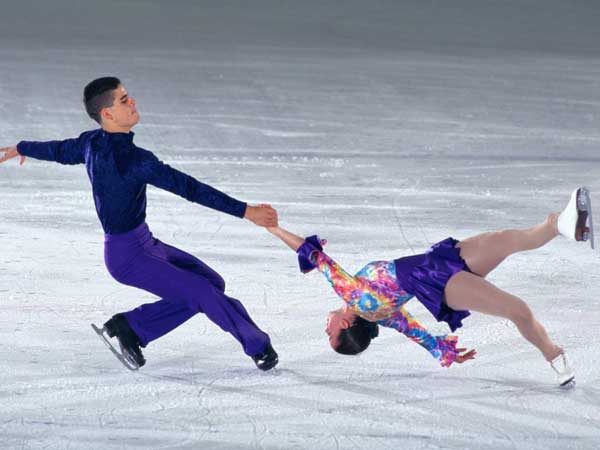 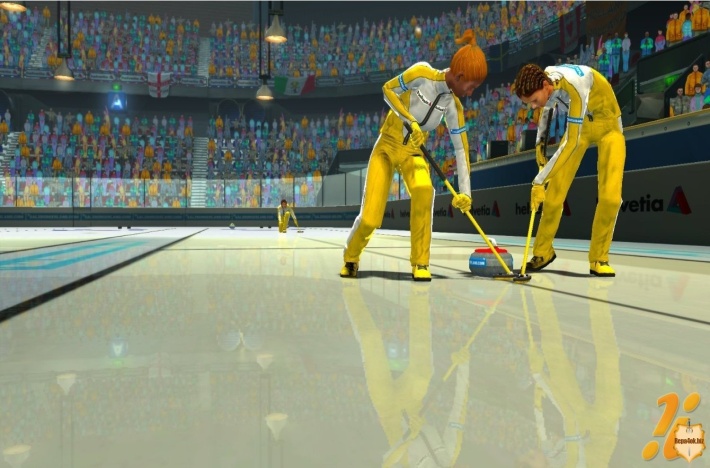 Летняя   Универсиада            каждые 2 года
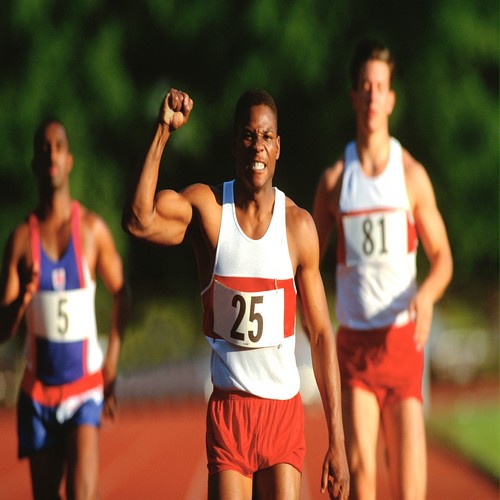 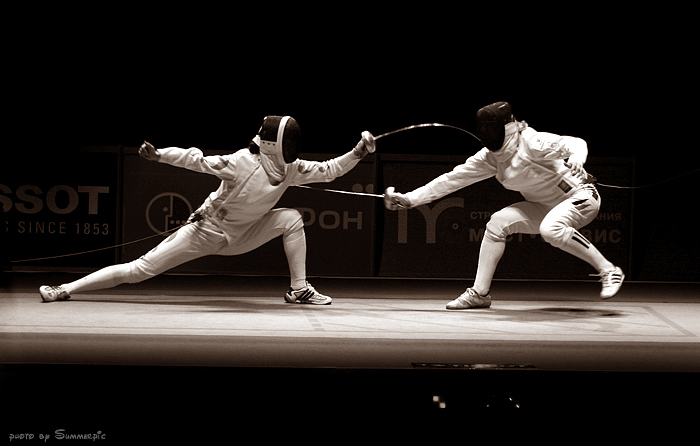 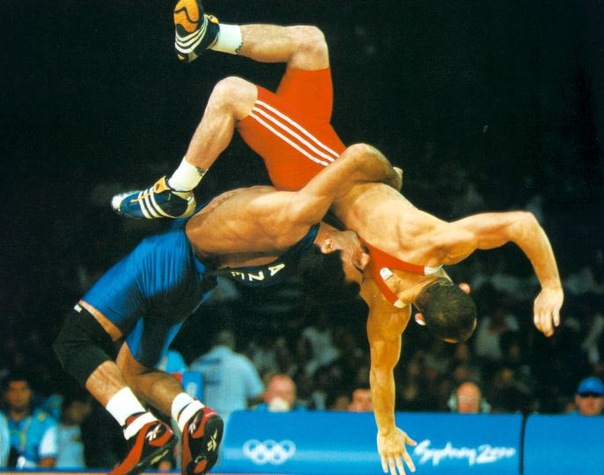 Париж  1923 год
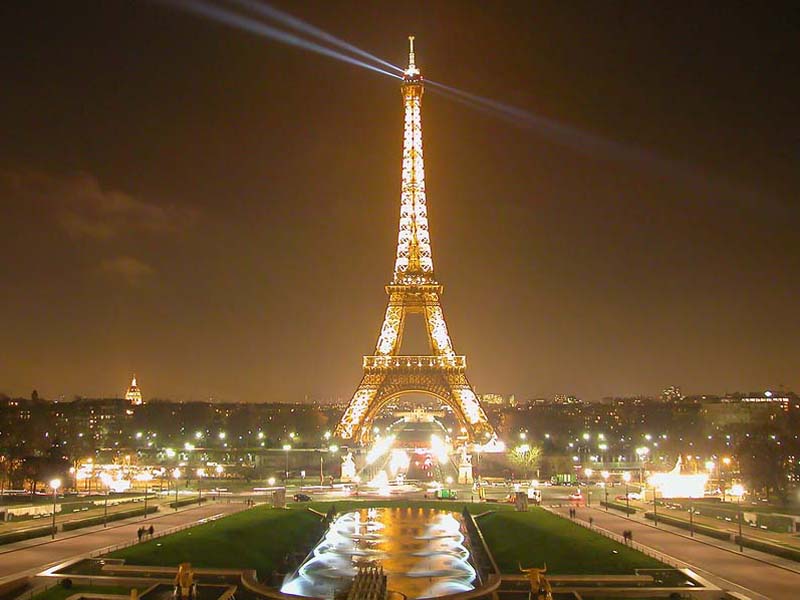 1981 год 10 зимняя универсиада в Испании, в городе Хака.
26 Универсиада 2011 года        в  Шеньчжене ( Китай)
Символы   Универсиады
Талисман    27  Универсиады           2013    барсик Юни
Универсиада  в   Казани         в   2013  году
Я выбираю   СПОРТ!!!